Vpliv podnebnih sprememb na žive organizme
Mojca Dolinar, Agencija Republike Slovenije za okolje
Spremembe podnebja v Zemljini zgodovini
Spremembe podnebja v industrijski dobi
Spremembe podnebja v Sloveniji
Vpliv sprememb na živa bitja
Živa bitja in podnebje
Podnebje je pomemben dejavnik, ki vpliva na živa bitja
Vegetacija je gradnik podnebnega sistema
Spremembe podnebja so spodbujale razvoj živih bitij
Spremembe podnebja v Zemljini zgodovini
Spremembe podnebja v Zemljini zgodovini
Spremembe podnebja v industrijski dobi
Hitrost spreminjanja podnebja
Hitrost izumiranja
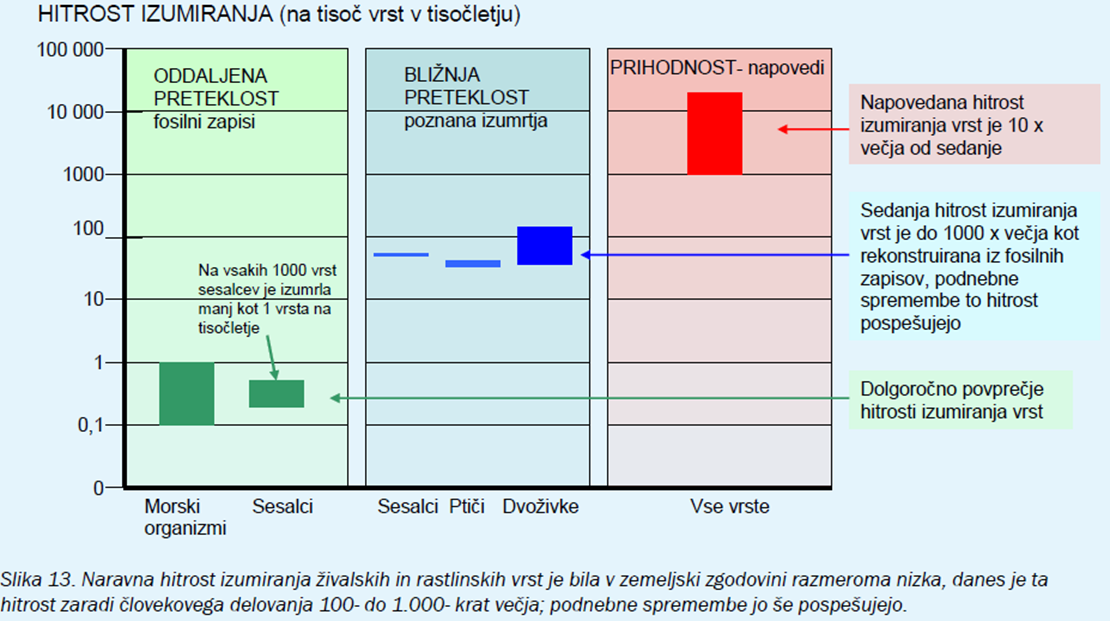 Spremembe podnebja v industrijski dobi
Spremembe padavinskih vzorcev
Več ekstremnih vremenskih dogodkov (poplave, suše, vročinski valovi, tropski cikloni…)
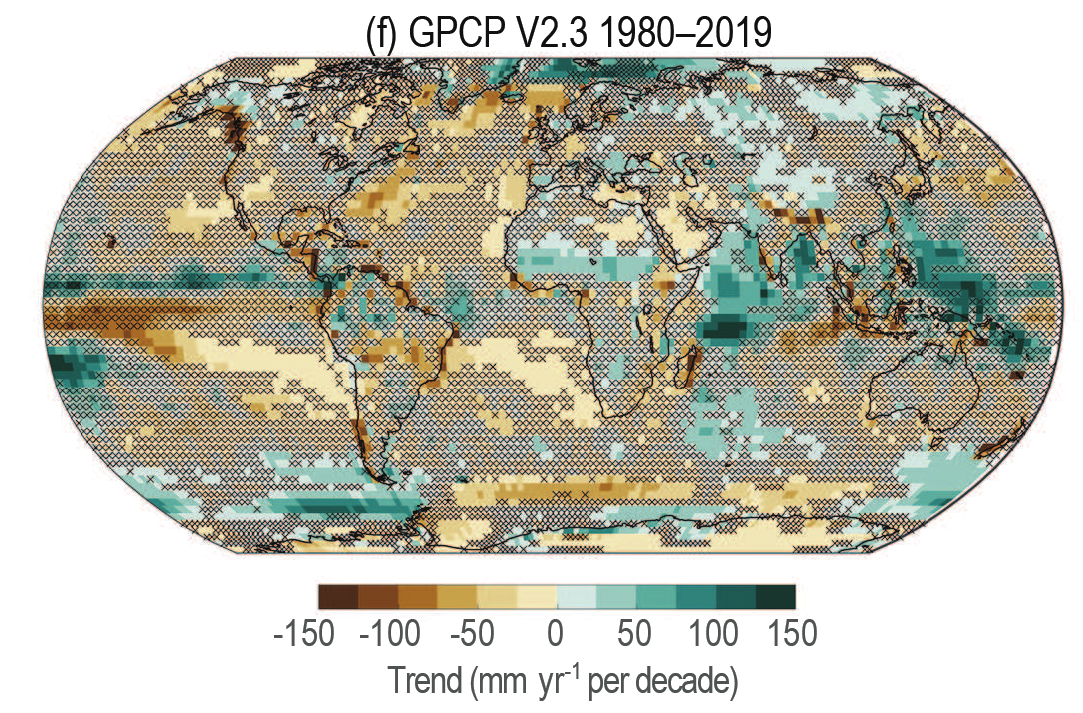 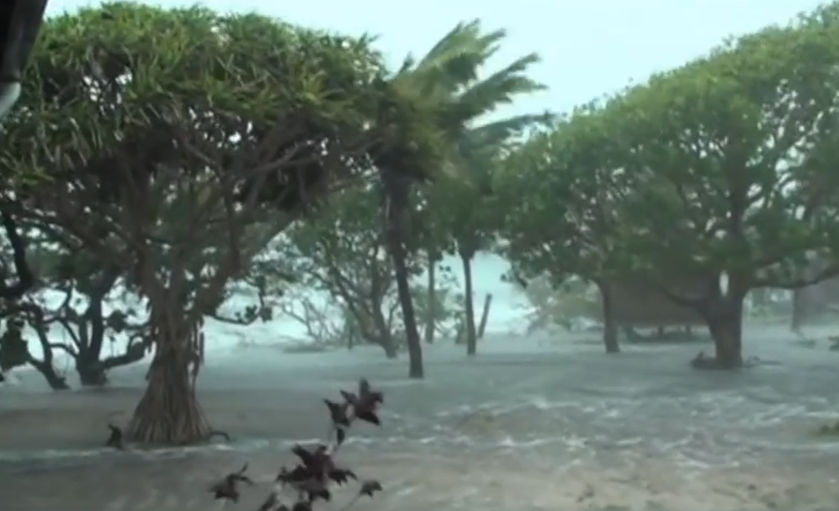 Spremembe podnebja v industrijski dobi
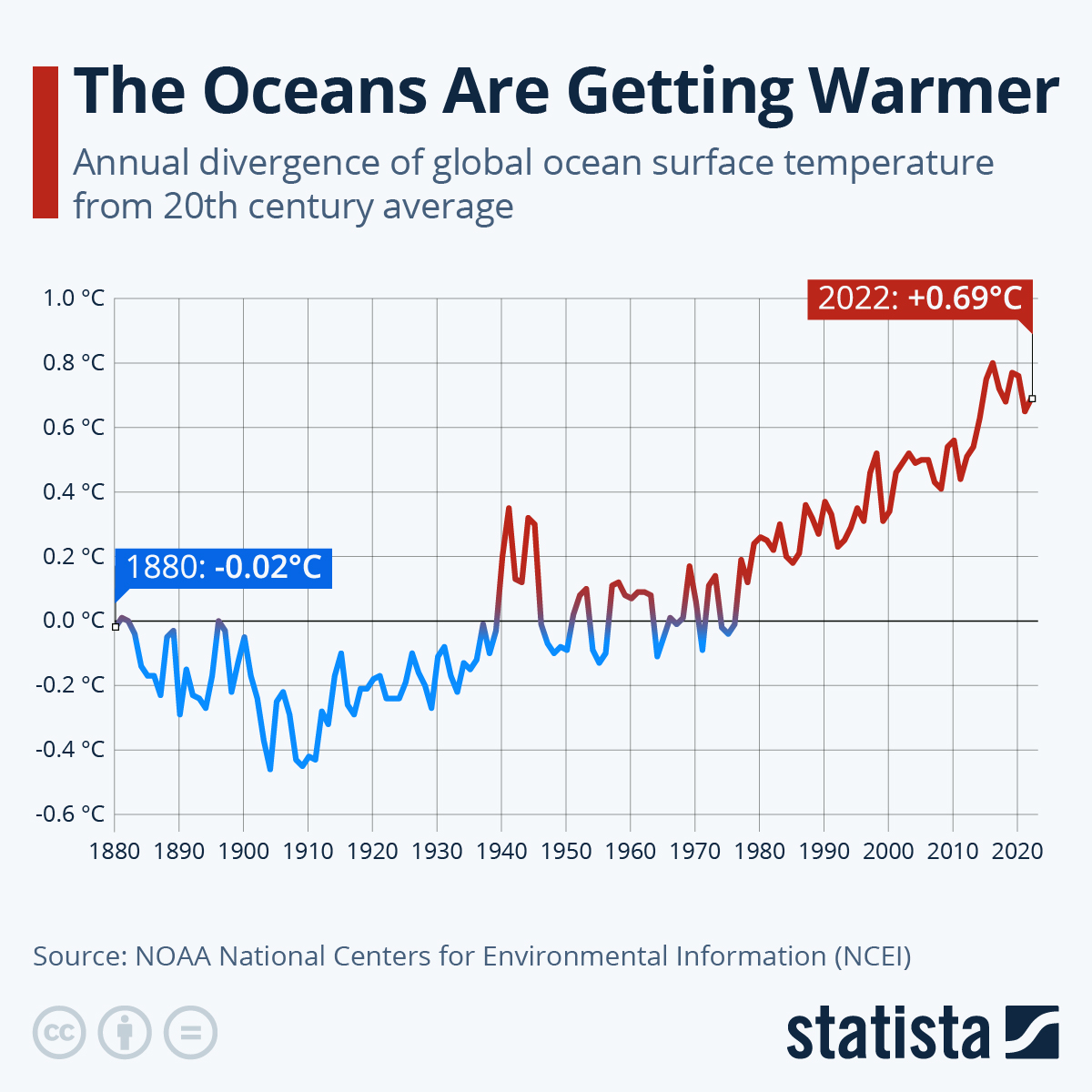 Dvig temperature zgornjega sloja oceanov
Dvig gladine morja
Zakisanje oceanov
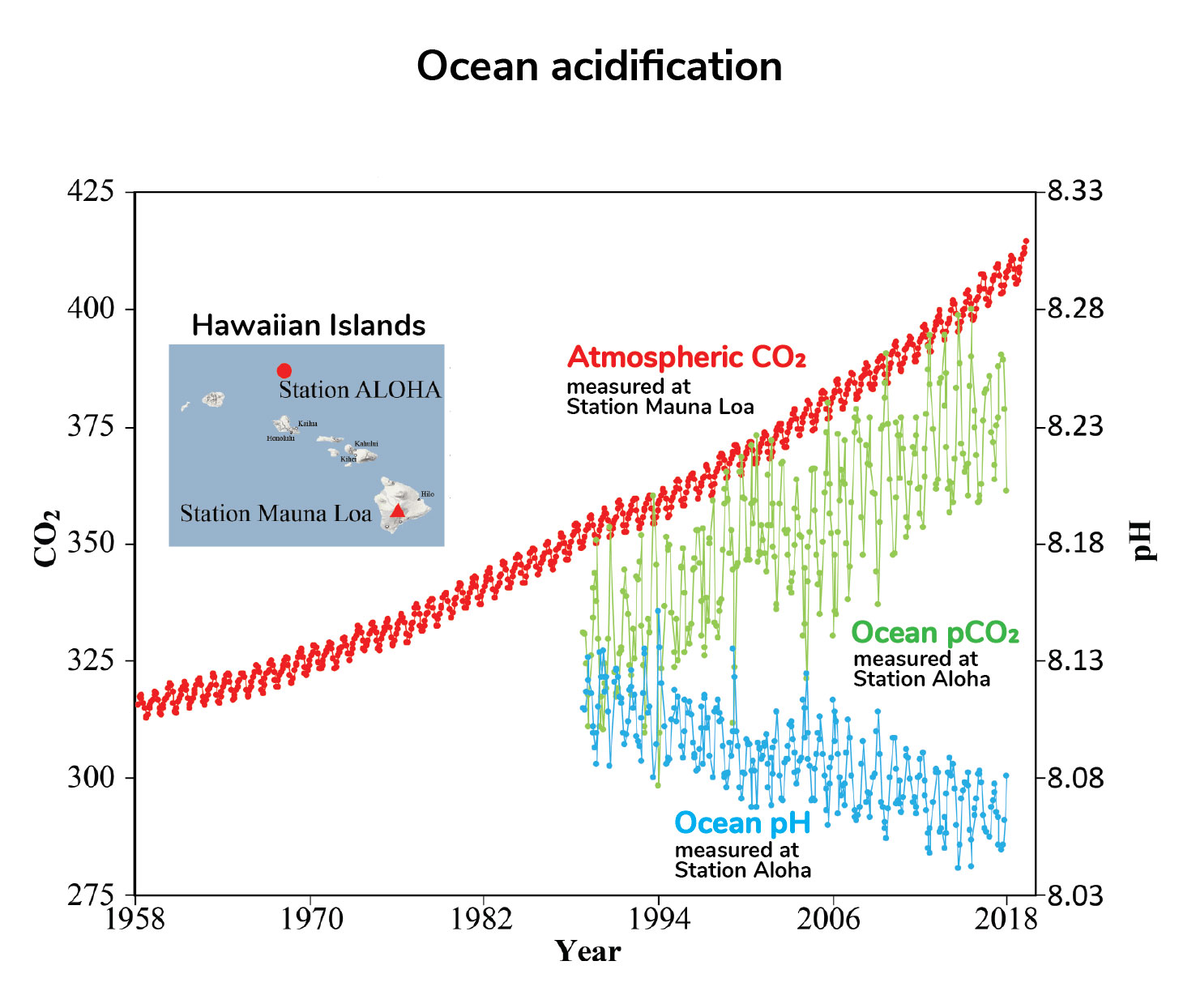 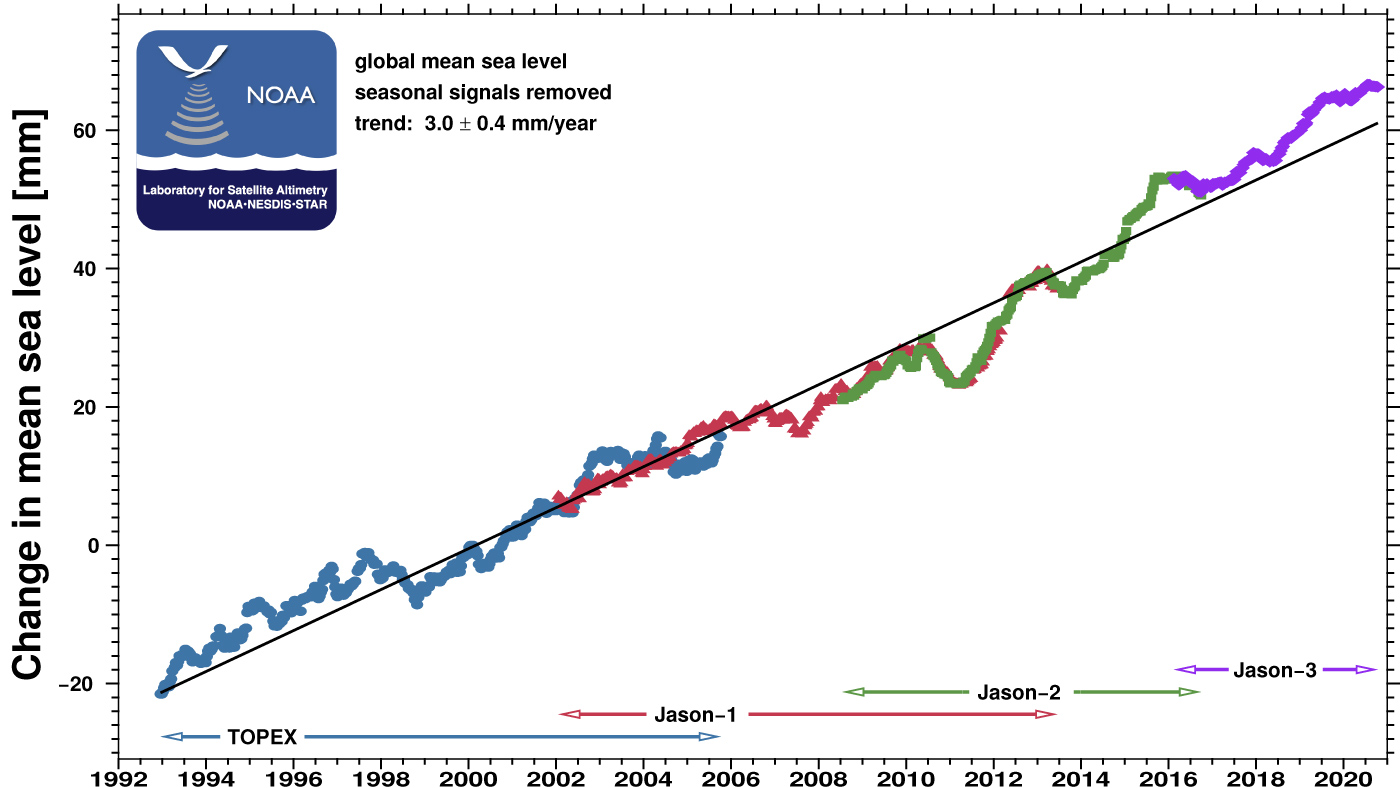 Spremembe podnebja v industrijski dobi
Krčenje ledenih pokrovov (morje, kopno, ledeniki)
Taljenje permafrosta
Najmanjši letni obseg Arktičnega ledu
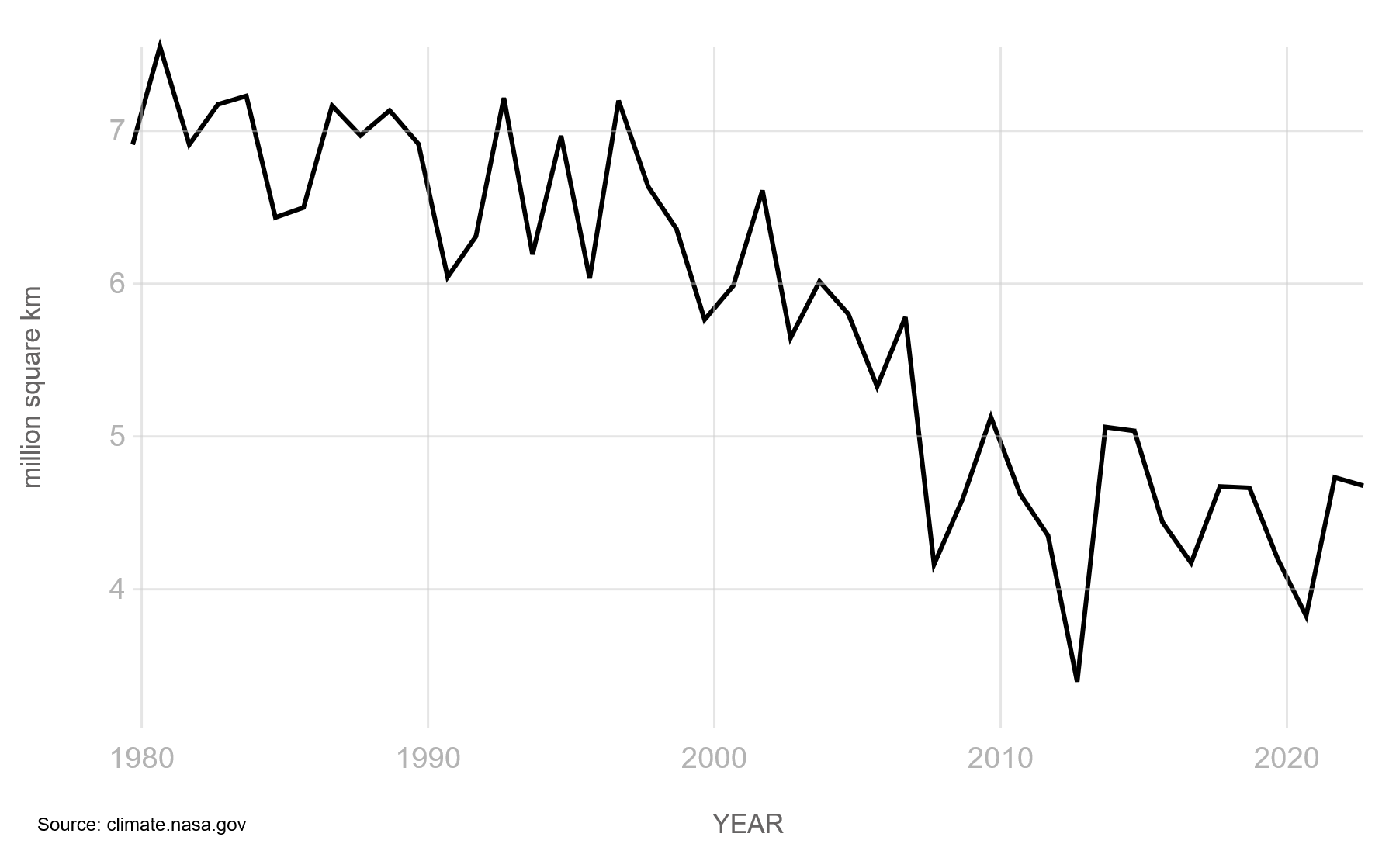 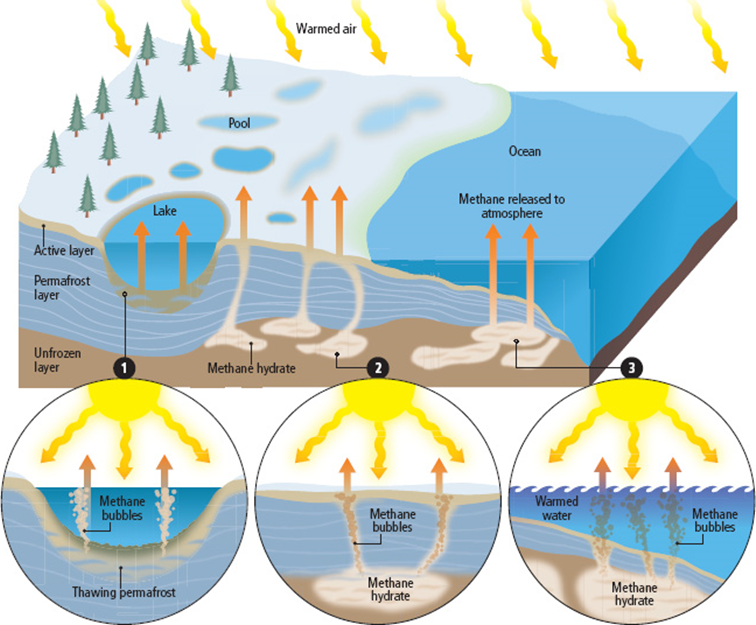 Temperatura v Sloveniji narašča
Zadnjih 50 let s trendom 0,33 °C/10 let
Porast temperature v zadnjih 60 letih 2,4 °C
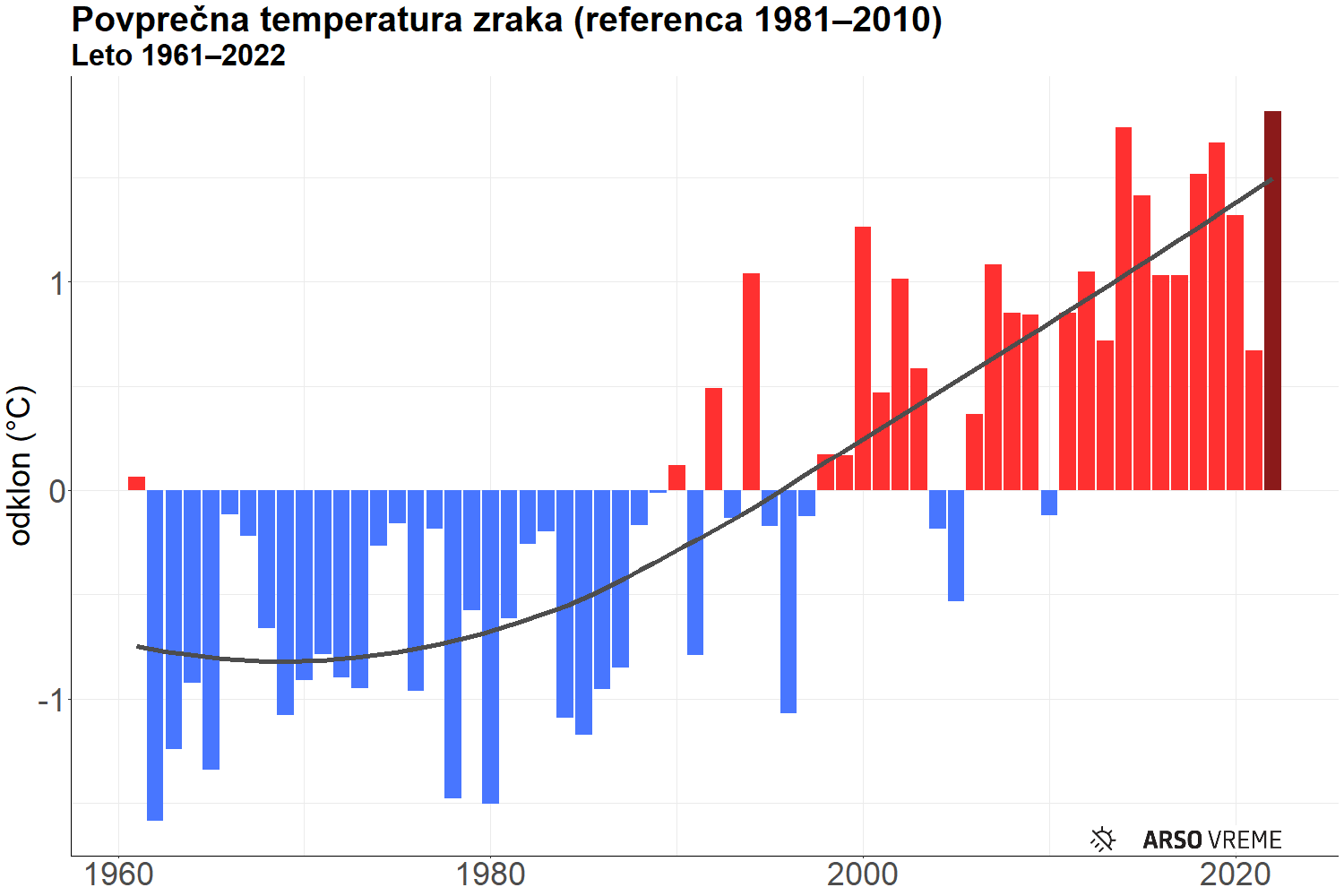 Fenološke faze se spreminjajo skladno s temperaturnim trendom
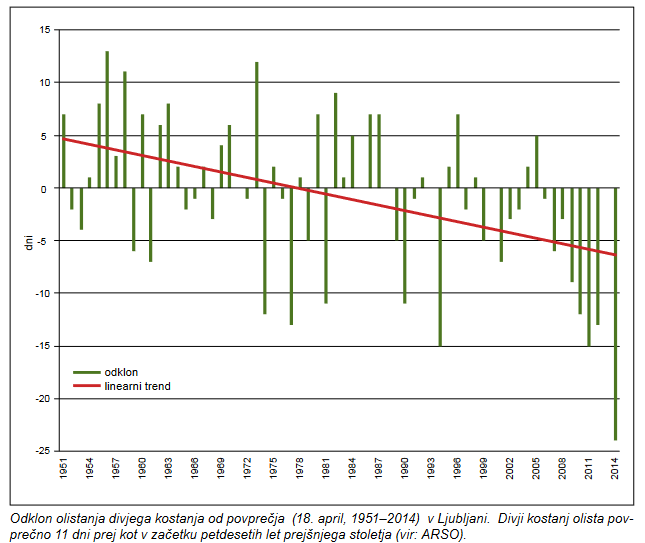 Narašča toplotna obremenitev
Vroči dnevi
Tropske noči
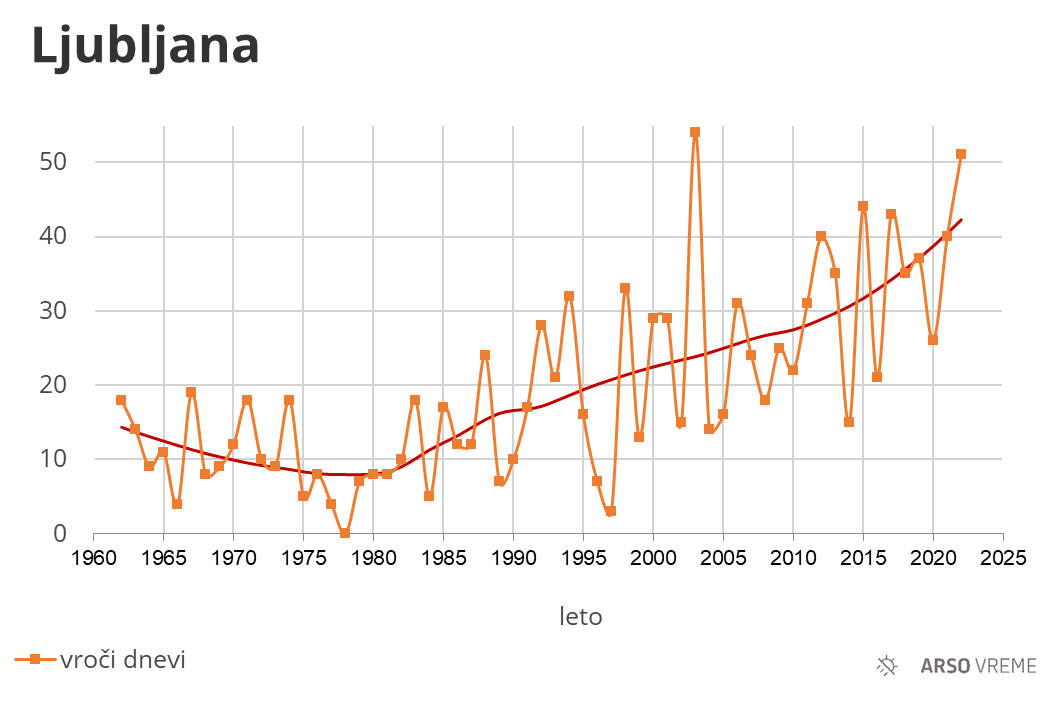 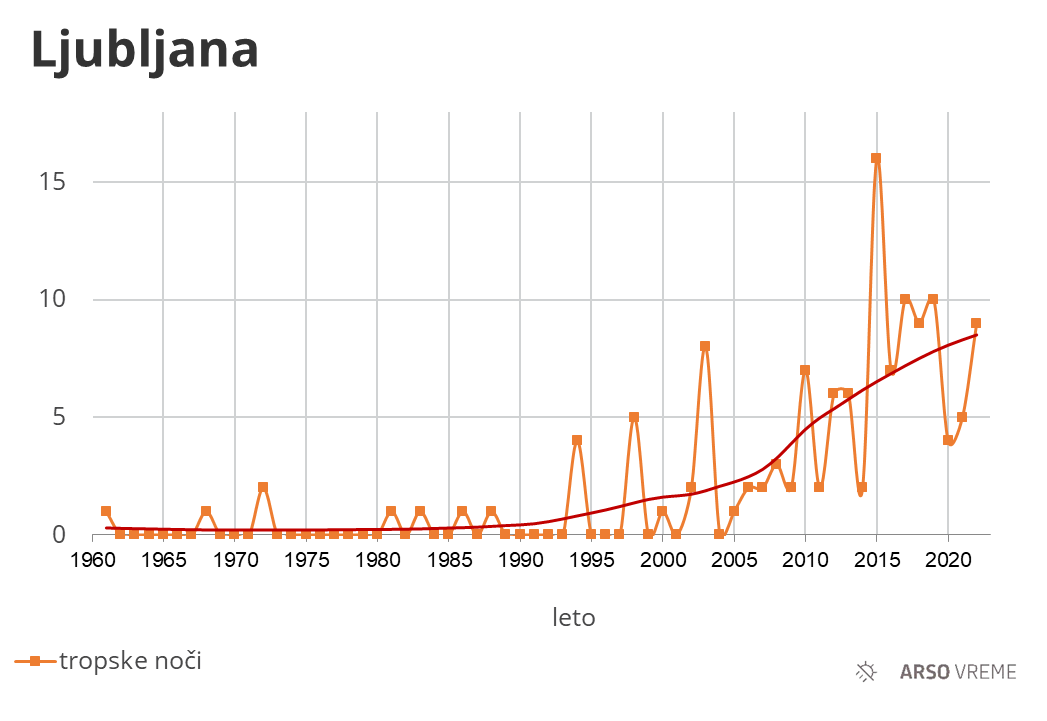 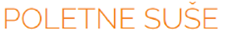 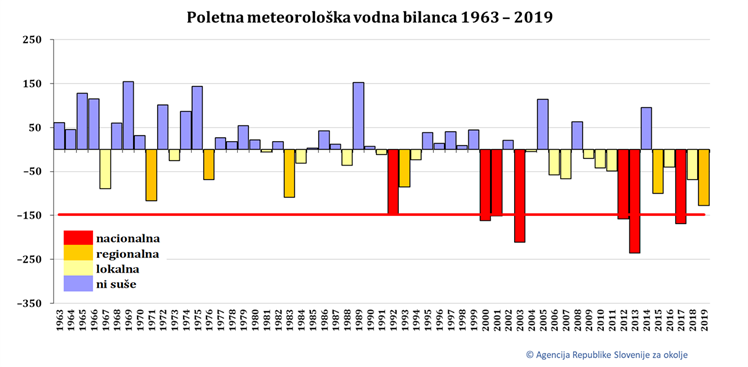 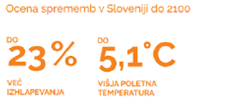 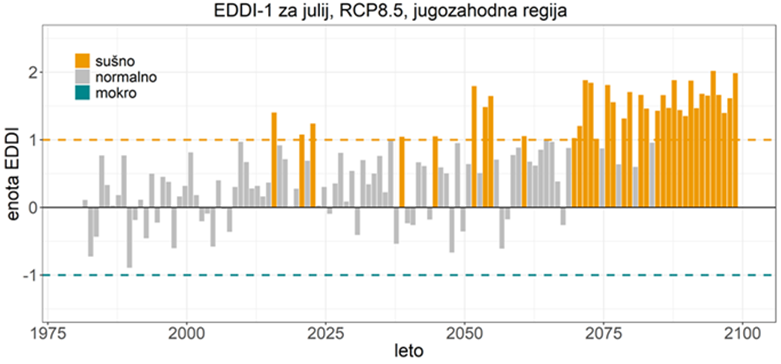 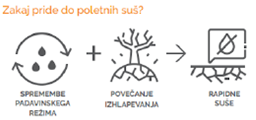 Spreminja se sezonski cikel padavin
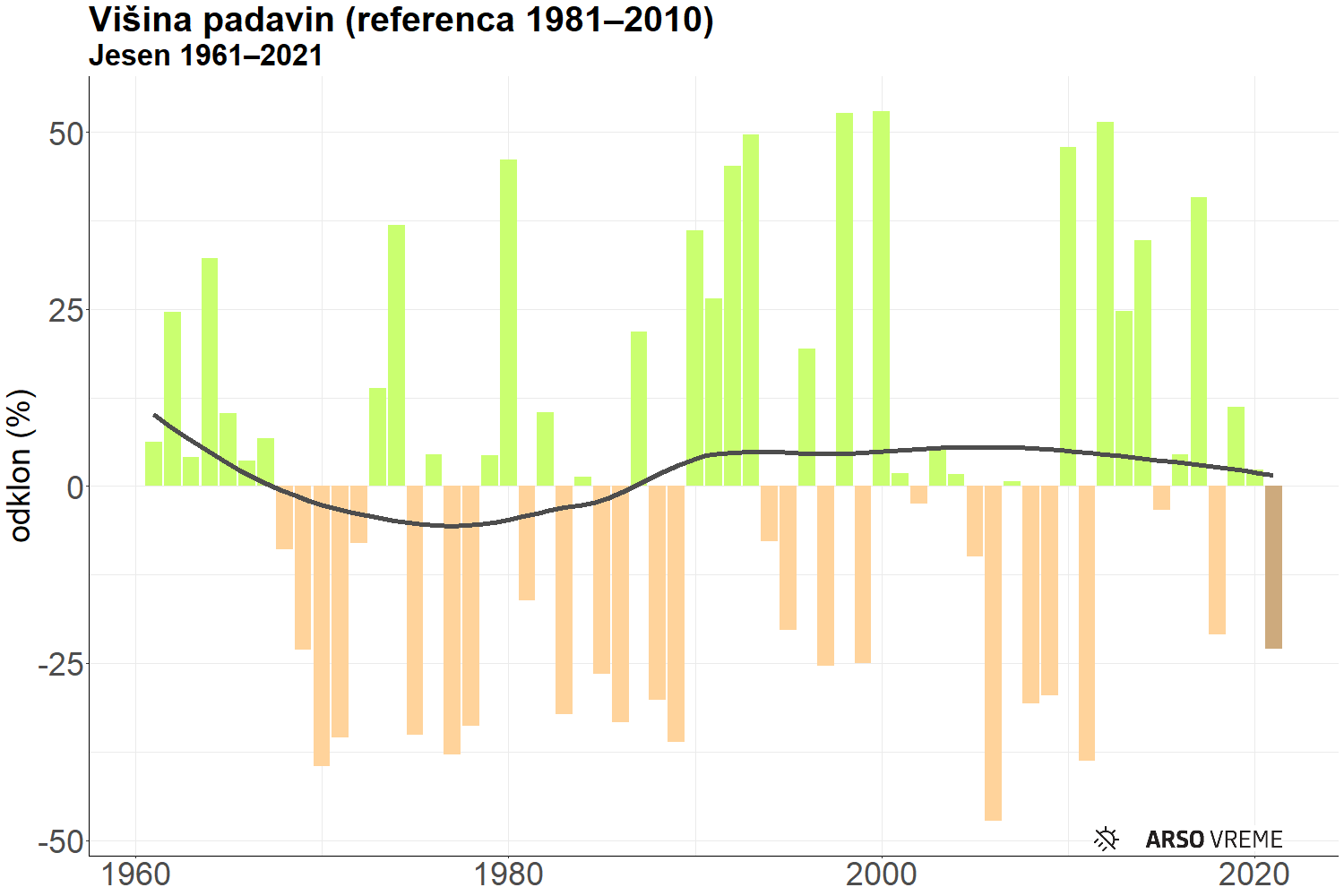 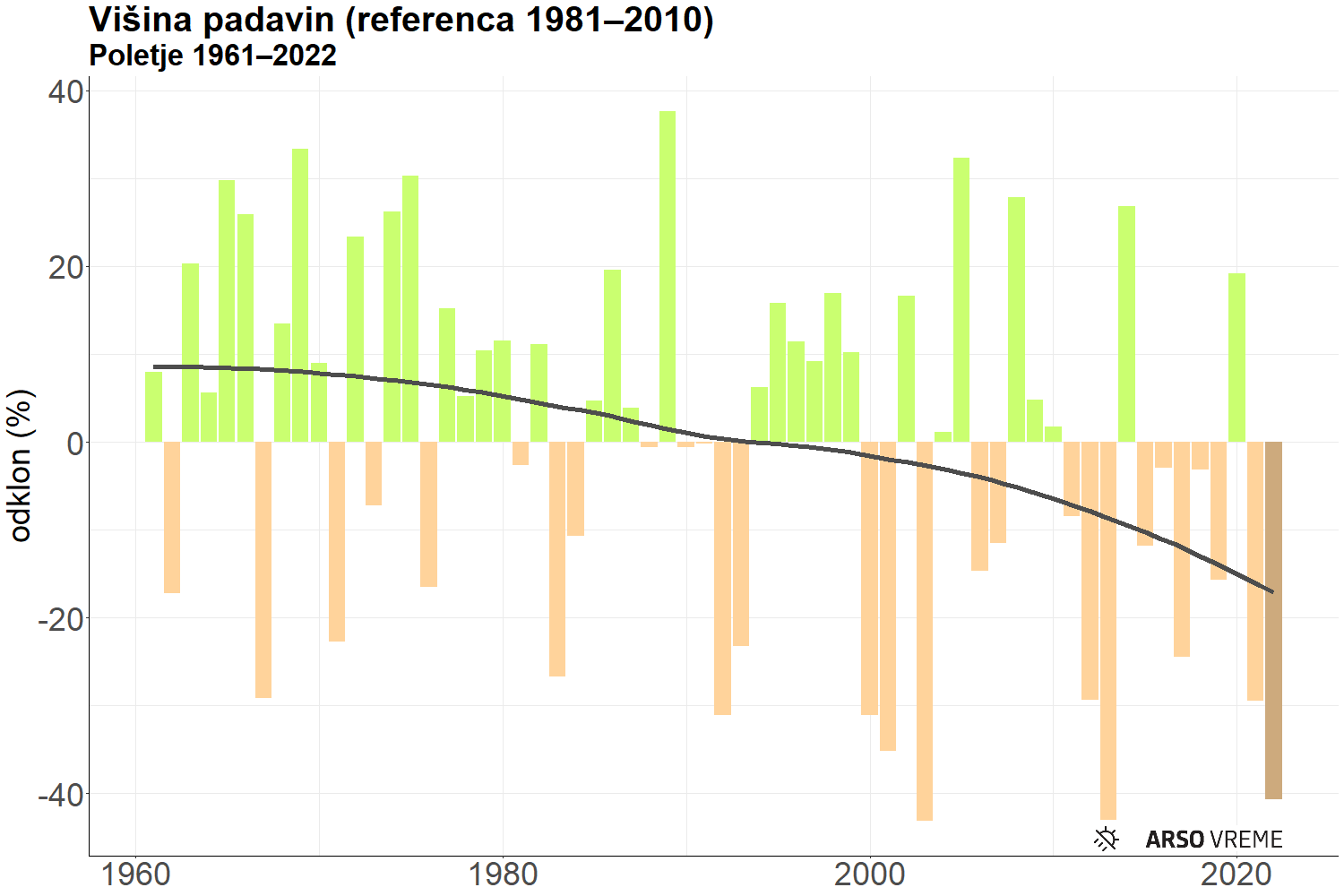 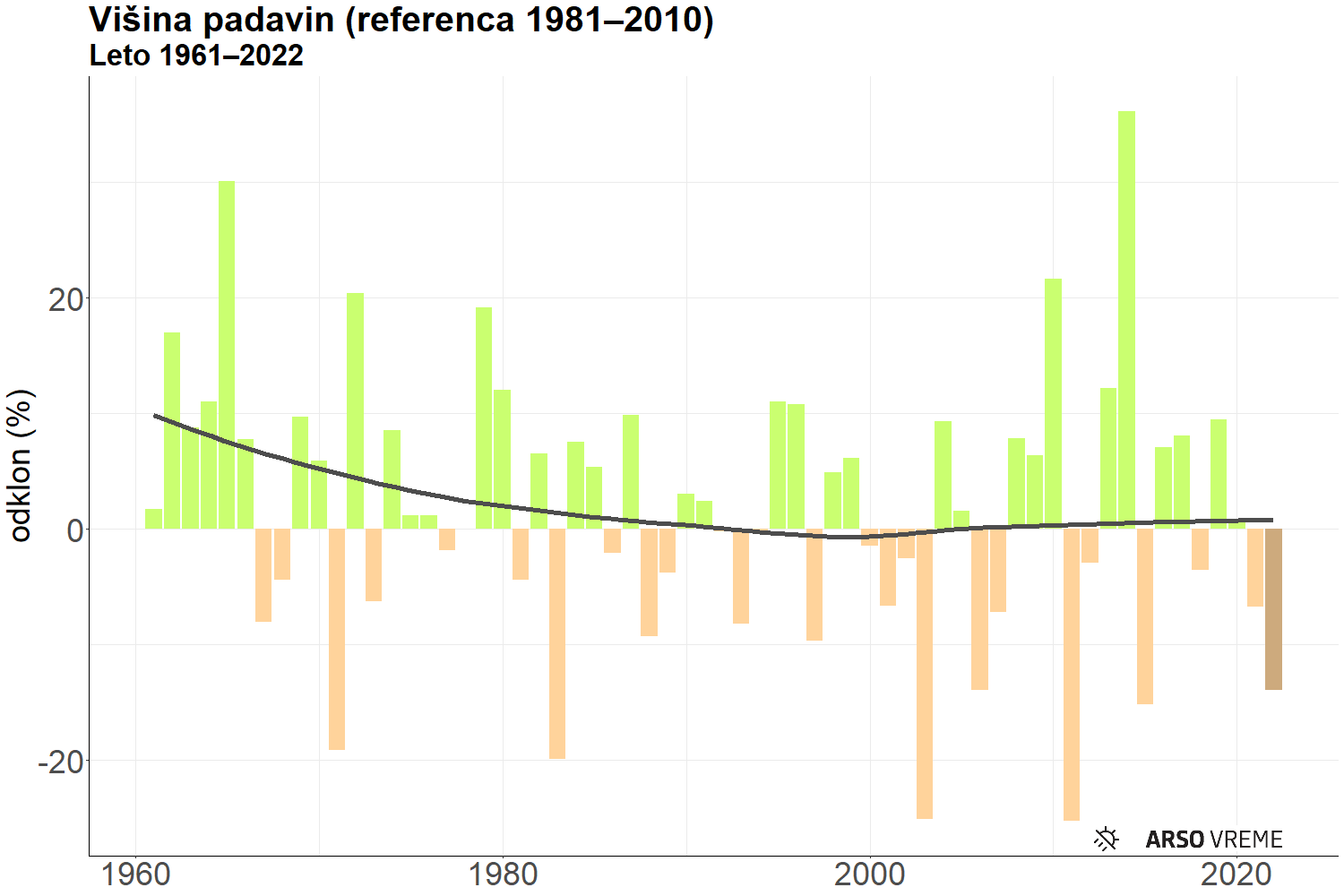 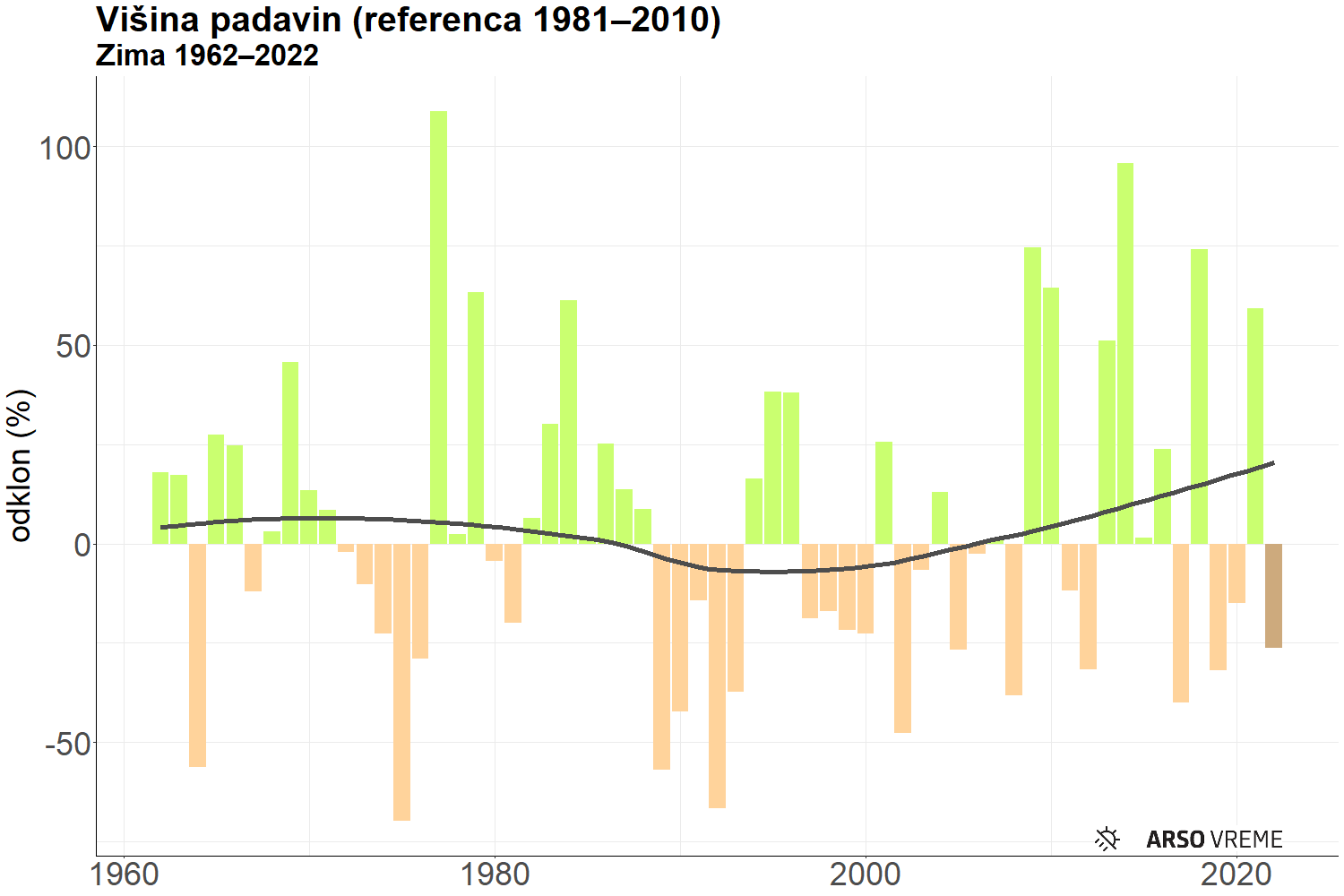 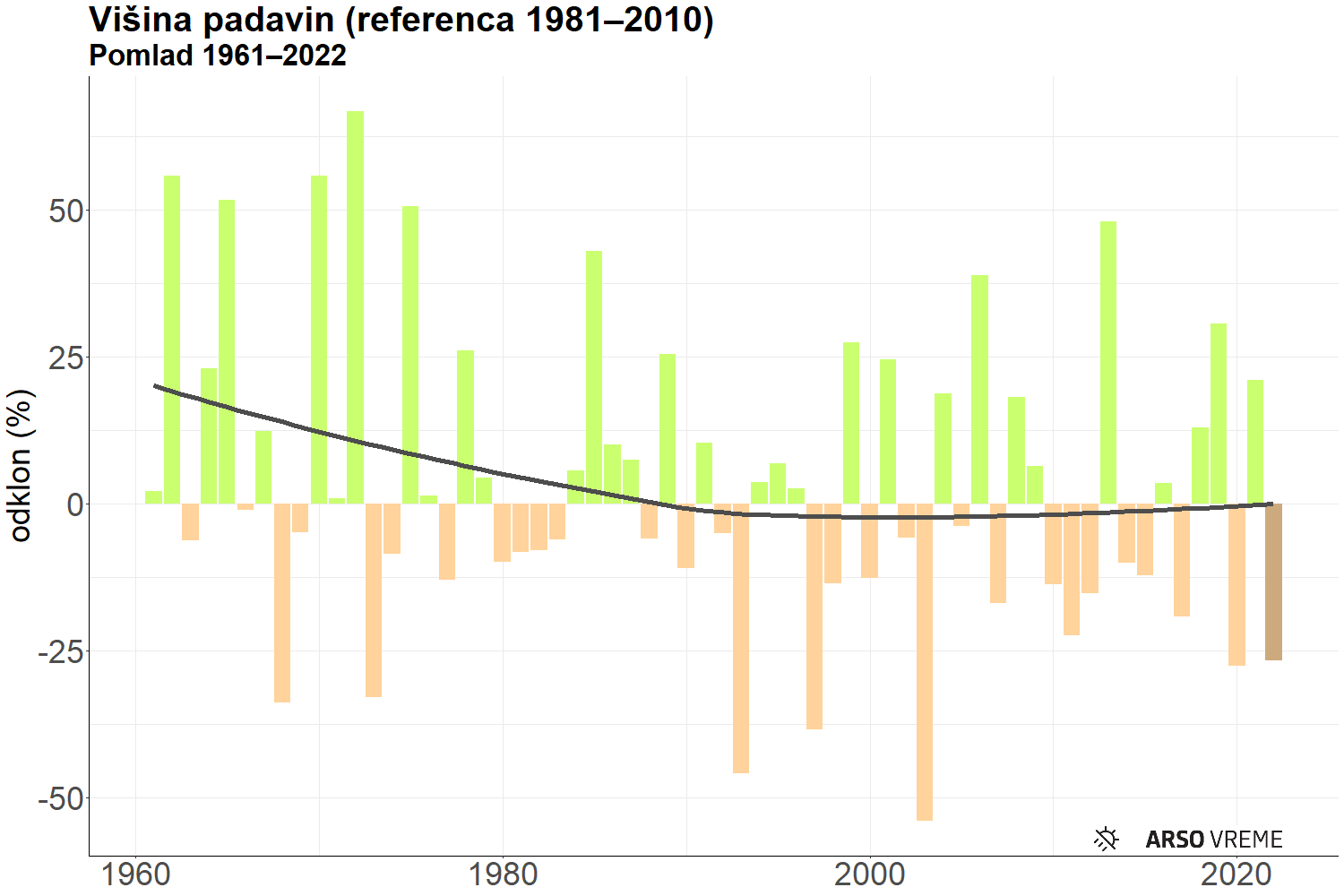 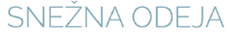 Višina snežne odeje se zmanjšuje, najbolj v višjih legah 
(15 do 20 % na desetletje)
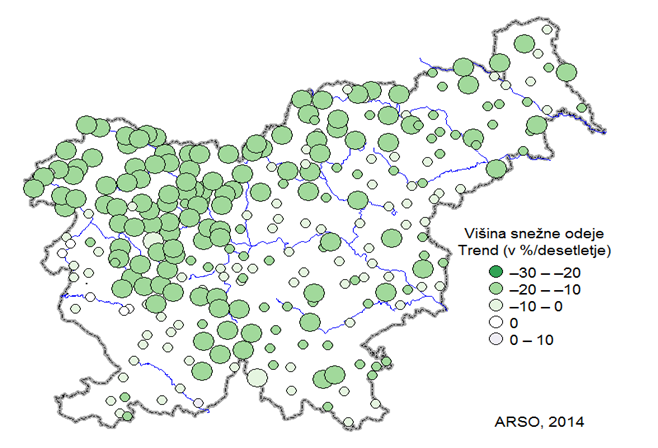 Sprememba v trajanju snežne odeje
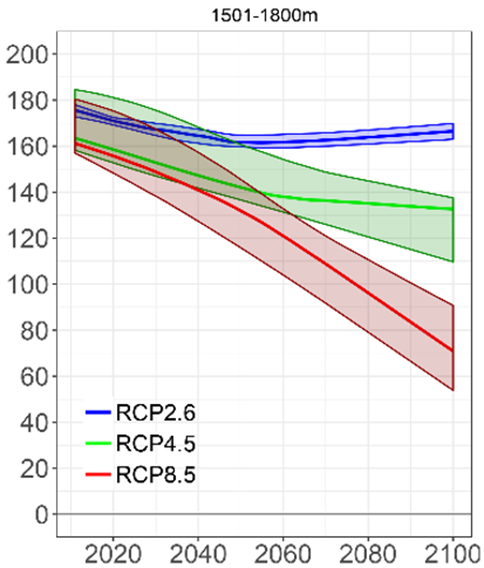 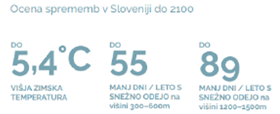 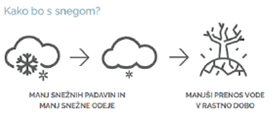 Spreminjajo se pretočni režimi
Sprememba pretočnih režimov
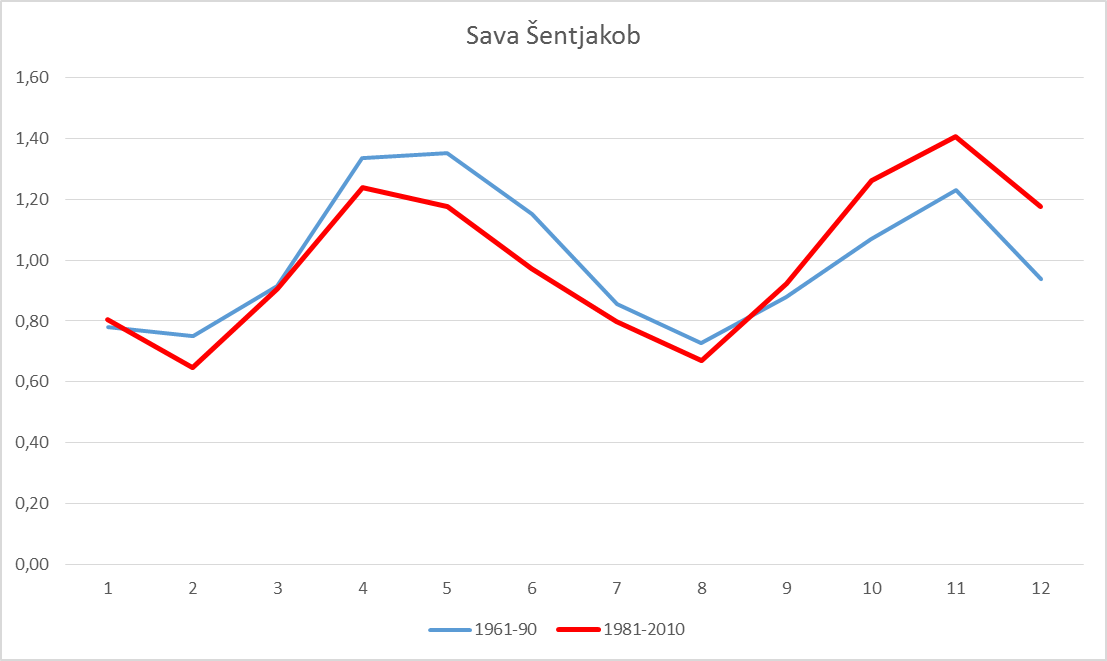 Sprememba padavin 
Sprememba temperature
Izhlapevanje    Snežna odeja
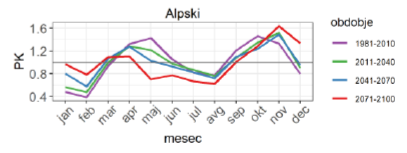 Hvala za pozornost!